Been There, Done that, Taught the Patient Care Tech Certification!
Introductions
Kelly Tingle
Alisha Smith
Benefits of PCT for Students
Experience taking Cert Test
Job Flexibility  in College
Tuition Reimbursement
How to get Started
Contact Testing Agency
Setup an Account with testing agency of choice.
NHA
NCCT
National Center  for 
Competency Testing
ncctinc.com
1-800-875-4404
National Healthcare Association
nhanow.com
1-800-499-9092
Who can take it?
NHA PCT
Juniors and Seniors
Practice Test
Study Guide
01
03
Cost $44.00
Cost $50.00
Purchase Test
02
04
Cost $160.00
Study Resources
Textbook has online resources such as powerpoints and test questions. Also has a workbook with skills sheets
ElSevier 
Patient Care Tech
Online platform that can align with NHA.  Provides lesson plans,  test questions, powerpoints, and skills sheets
AES Education
Test Breakdown
45%
11%
20%
Compliance, Safety, &  Professional Responsibility
Patient Care
Infection Control
14%
10%
Phlebotomy
EKG
SCOPE & SEQUENCE
VS.
1 Semester
2 Semester
Helpful Supplies
Blood Pressure Cuffs
Stethoscopes
PPE
Pulse Oximeters
Hospital Bed
Phlebotomy Arm
EKG Machine
Phlebotomy Supplies
EKG Supplies
Dentures
Ostomy Supplies
Compression Stockings
Spirometers
Wheelchair
Manikin
Catheter Supplies
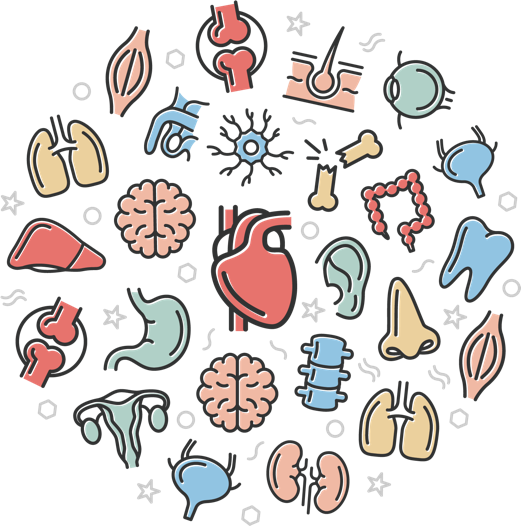 Helpful Tips
02
01
03
05
04
Encourage students to take quizlets
Take the test yourself
Review past topics
Go through rationales with class
Invest in the practice test!
[Speaker Notes: Taking the test will help you understand content and the way questions are worded
Encourage students to take quizlets
Make test cumulative over the course of the year
SO Helpful plus will give students access to the study guide online and gives them and you a breakdown of where you need to focus
Helps them understand why it's right or wrong
Majority of test is situational they need to understand the concept and how to apply the information]
Questions??